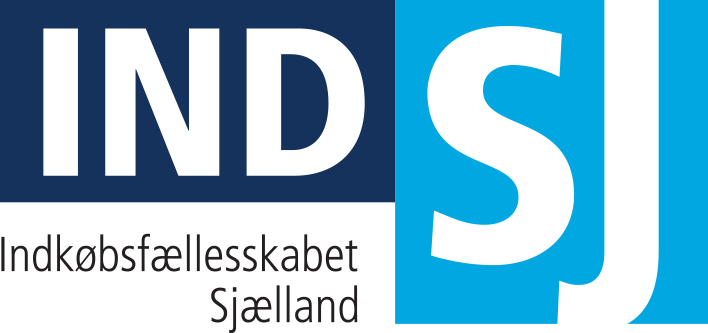 SKI – Indkøbs ABCHvorfor stå alene, når der findes fællesskaber?
Lidt baggrund
Etablering af indkøbsfællesskaberne:
Bekendtgørelse om administrative fællesskaber mellem uddannelsesinstitutioner på Undervisningsministeriets ressortområde 
Bekendtgørelsen gælder for:
Institutioner for almengymnasiale uddannelser og almen voksenuddannelse
Institutioner for erhvervsrettet uddannelse
Professionshøjskoler og ingeniørhøjskoler
Erhvervsakademier
Medie- og journalisthøjskolen.
Private gymnasieskoler, studenterkurser og kurser til højere forberedelseseksamen (hf-kurser)
https://www.retsinformation.dk/Forms/R0710.aspx?id=123404
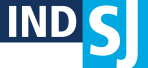 Lidt baggrund
Etablering af indkøbsfællesskaberne:
Undervisningsministeriets rapporter fra 2007-2009
Arbejdsgrupperne i UVM så på opgaver, der blev vurderet egnet til varetagelse i administrative fællesskaber:
Økonomi og Planlægning
Løn og Personale
IT
Indkøb
Bygning og Service
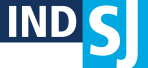 Lidt baggrund
Årsag til etableringen:
Effektivisere den administrative opgavevaretagelse,
Muliggøre dannelse af stærkere faglige miljøer på det administrative område, samt
Øge kvaliteten i den administrative opgavevaretagelse

Frivillig model, hvor bestyrelser og ledelser på skolerne selv beslutter om, og hvordan man i givet fald ønsker at indgå i fællesskaber

Læs mere på:
https://www.uvm.dk/Uddannelser/Paa-tvaers-af-uddannelserne/Institutionsudvikling-og-institutionsstruktur/Administrative-faellesskaber
https://www.uvm.dk/~/media/UVM/Filer/Adm/PDF08/Struktur_udbud/081219_introduktion_adm_faelles_rapport.pdf
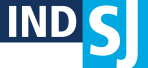 Overblik
Indkøbsfællesskaberne i Danmark:
Indenfor erhvervs-, kombinations, SOSU-skoler og akademier – flere fællesskaber
F.eks. Indkøbsfællesskabet Nord, Tradium, Indkøbsfællesskabet Mercantec, Ifirs og Indkøbsfællesskabet Sjælland
Indenfor gymnasier – flere fællesskaber
F.eks. Gymnasiernes Fællesindkøb og Gymnasiefællesskabet
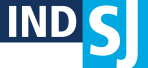 Indkøbsfællesskabet Sjælland
Blev etableret i 2009
11 medlemsskoler
Arbejder efter samarbejdsmodellen under en styregruppe. Værtsinstitution (Selandia) og et antal partnere (10 medlemsskoler)
3 ansatte
Formål sikre effektive lovliggjorte indkøb og besparelser
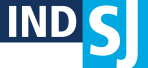 Opgaver
Foranstalte fælles udbud efter danske og EU-retlige regler (tung og tidskrævende proces) efter musketérprincippet – også i samarbejde med øvrige skoler og fællesskaber efter en gensidig respekt for hinandens forskelle og ligheder
Søger bredt samarbejde
Formidle aftaler fra SKI og Statens Indkøb
Skolespecifik bistand på f.eks. aftaleforanstaltning og implementering
Forhandlinger med leverandørerne
Kontraktstyring og compliancesikring på eksisterende aftaler
ERFA-netværk med skolerne samt de øvrige fællesskaber
Og ikke mindst… sikre lovliggørelse og besparelser
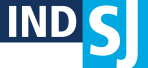 Skolernes rolle
Det er altid frivilligt, om man vil gå med i et udbud, hvilket er væsentligt. Beslutning ligger hos skolen alene.
Vi søger brugerinddragelse på alle de skoler, der er med i fællesudbud ved foranstaltning af brugergrupper. Det er vigtigt, at brugerne er med, da brugerne bliver ambassadører for aftalen efterfølgende på skolen.
Der skal være ledelsesmæssig opbakning, da der på nogle områder ofte er brug for en holdnings- og kulturændring vedr. indkøb. 
Vigtigst af alt er, at vi hele tiden tager hensyn til skolernes forskelle og ligheder, sådan at forskelligheden fuldt ud respekteres, og skolerne kan stadig få deres egne lokale aftaler, hvis dette ønskes.
INDKØBSFÆLLESSKABET ER DANNET AF SKOLERNE OG ER TIL FOR SKOLERNE!
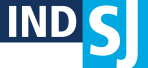 Hvorfor fællesskaber?
Ved at samle større volumener, bliver skolerne mere interessante kunder for leverandørerne, som giver bedre priser!
Evt. udfordringer på skolerne med leverandører løses i fællesskab, så det fungerer som en løftestang for leverandørerne.
Opgaverne (f.eks. udbud), som skolerne hver især skulle have brugt tid (og penge) på, samles effektivt og der sker tids- og ressourceminimering på de enkelte skoler
Specialviden bliver samlet og fungerer også som et rådgivningscenter for skolerne
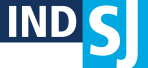 Hvorfor fællesskaber?
Stærkere forhandlingsposition overfor leverandørerne
Der bliver lyttet til fællesskaberne fra vores samarbejdspartnere, og vi kan således være med til at præge f.eks. SKIs kommende aftaler, som skolerne kan anvende, så de er mere i overensstemmelse med skolernes behov
Gode netværk på kryds og tværs af Danmark, hvor man deler sine erfaringer, som kommer skolerne til gavn.
Hjælp til de enkelte skoler på ad hoc basis, som er billigere, end hvis skolerne skulle hyre en konsultent i byen + vi kender skolerne.
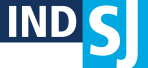 Hvorfor samle indkøb
Højere volumen = bedre priser = besparelser 
Jo flere vi går sammen = jo mere kan vi samle for at optimere og minimere tidsforbruget på det enkelte skoler, der ellers hver især skulle have udført opgaven = ressourceoptimering 
Viden bliver samlet = specialistfunktion samlet for skolerne, og vi kender skolernes behov 

Fællesskabet er derfor til for at løfte de behov, som skolerne har brug for bliver løftet i fælles regi.
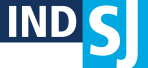 Tak for i dag ”Samarbejde er vejen frem”
?
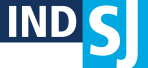